HUKUM ACARA PIDANA
UPAYA HUKUM
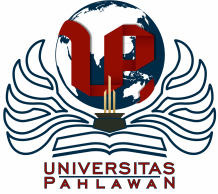 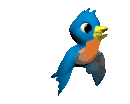 UPAYA HUKUM

PENDAHULUAN
JENIS-JENIS UPAYA HUKUM
PERLAWANAN
KUHAP membagi lagi upaya hukum menjadi 2 jenis, yaitu upaya hukum biasa yang disebutkan pada BAB XVII KUHAP, dan upaya hukum luar biasa yang disebutkan pada BAB XVIII KUHAP. Upaya hukum biasa terdiri dari banding dan kasasi. Sedangkan upaya hukum luar biasa terdiri dari kasasi yang diajukan oleh Jaksa Agung dan PK. Peninjauan kembali
Berdasarkan Pasal 1 angka 12 Undang-Undang Nomor 8 Tahun 1981 tentang Hukum Acara Pidana (“KUHAP”), pengertian upaya hukum adalah hak terdakwa atau penuntut umum untuk tidak menerima putusan pengadilan yang berupa perlawanan atau banding atau kasasi atau hak terpidana untuk mengajukan permohonan peninjauan kembali (“PK”) dalam hal serta menurut cara yang diatur dalam KUHAP.
Jenis-jenis upaya hukum

UPAYA HUKUM BIASA
 
a. Banding (Pasal 67 KUHAP)
Terhadap diri terdakwa atau penuntut umum, KUHAP memberikan hak kepada mereka untuk mengajukan upaya banding terhadap putusan pengadilan tingkat pertama kecuali terhadap putusan bebas murni/vrijpraak (bebas dari segala dakwaan), bebas tidak murni/onslag van alle rechtvervollging atau lepas dari segala tuntutan hukum yang menyangkut masalah kurang tepatnya penerapan hukum dan putusan pengadilan dalam acara cepat (putusan tindak pidana ringan dan perkara pelanggaran lalu-lintas).
 
b. Kasasi (Pasal 244 KUHAP)
Terhadap putusan pidana yang diberikan pada tingkat terakhir  oleh pengadilan lain selain daripada Mahkamah Agung (Red: pengadilan negeri dan pengadilan tinggi), terdakwa ataupun penuntut umum dapat mengajukan permintaan pemeriksaan kasasi kepada Mahkamah Agung kecuali terhadap putusan bebas murni/vrijpraak.
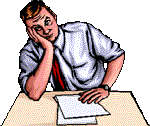 Lanjutan …
Selanjutnya sebagaimana yang diatur dalam Pasal 253 KUHAP pemeriksaan dalam tingkat kasasi dilakukan oleh Mahkamah Agung atas permintaan para pihak sebagaimana dimaksud dalam Pasal 244 dan Pasal 248 KUHAP guna menentukan:
1)     apakah benar suatu peraturan hukum tidak diterapkan atau diterapkan tidak sebagaimana mestinya;
2)     apakah benar cara mengadili tidak dilaksanakan menurut ketentuan undang-undang;
3)     apakah benar pengadilan telah melampaui batas wewenangnya;
maka oleh karena itu dalam tingkat kasasi kepada pihak yang mengajukan upaya hukum, undang-undang ini mewajibkan adanya memori kasasi dalam permohonannya, dan dengan alasan yang diuraikan dalam memori tersebut Mahkamah Agung menerima, memeriksa dan memutus perkara yang diajukan dan dengan sendirinya tanpa memori kasasi permohonan tersebut menjadi gugur.
UPAYA HUKUM LUAR BIASA

a. Pemeriksan Tingkat Kasasi Demi Kepentingan Hukum (Pasal 259 KUHAP)
Demi kepentingan hukum terhadap semua putusan yang telah memperoleh kekuatan hukum tetap dari pengadilan lain selain daripada Mahkamah Agung dapat diajukan 1 (satu) kali permohonan oleh Jaksa Agung dan putusan kasasi demi kepentingan hukum tidak boleh merugikan pihak yang berkepentingan.

b. Peninjauan Kembali Putusan Pengadilan yang telah Mempunyai Kekuatan Hukum Tetap (Pasal 263 KUHAP)
Terhadap putusan pengadilan yang telah memperoleh kekuatan hukum tetap, kecuali putusan bebas atau lepas dari segala tuntutan hukum, terpidana atau ahli warisnya dapat mengajukan permintaan peninjauan kembali kepada Mahkamah Agung.
Perlawanan

Secara umum istilah verzet diartikan perlawanan. Perlawanan merupakan upaya hukum terhadap putusan. Verzet tergolong upaya hukum biasa yang sifatnya menghentikan pelaksanaan putusan untuk sementara. Selain verzet yang termasuk upaya hukum biasa adalah banding dan kasasi.

Lebih khusus lagi, istilah verzet dalam Hukum Acara Perdata merupakan suatu upaya hukum terhadap putusan verstek (putusan yang dijatuhkan diluar hadirnya Tergugat). Untuk menjatuhkan putusan verstek, Hakim harus memperhatikan ketentuan pasal 125 HIR terlebih dahulu.

Sedangkan yang dimaksud derden verzet adalah perlawanan (dari) pihak ketiga. Memang pada azasnya putusan pengadilan hanya mengikat para pihak yang berperkara dan tidak mengikat pihak ketiga. Namun tidak tertutup kemungkinan ada pihak ketiga yang dirugikan oleh suatu putusan pengadilan. Terhadap putusan tersebut, pihak yang dirugikan dapat mengajukan perlawanan (derden verzet) ke Hakim Pengadilan Negeri yang memutus perkara tersebut.
T  e r  i m a  k a s i h
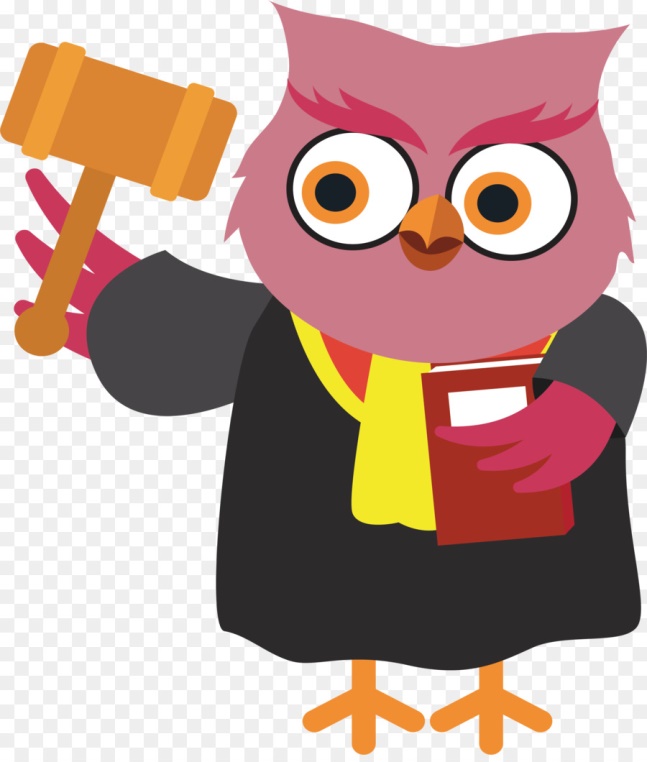 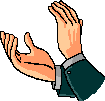 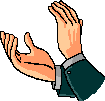 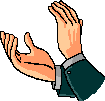 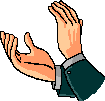 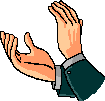 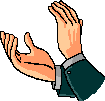 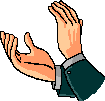 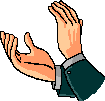